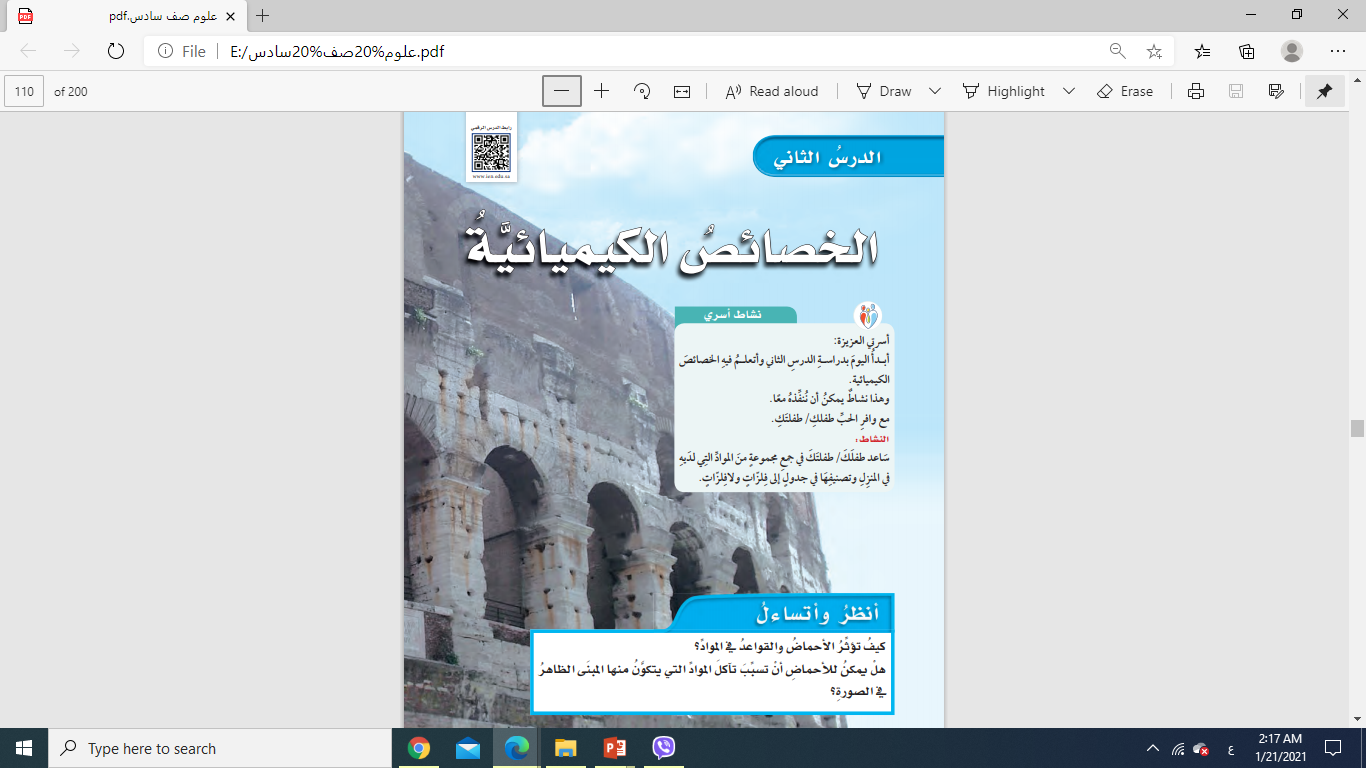 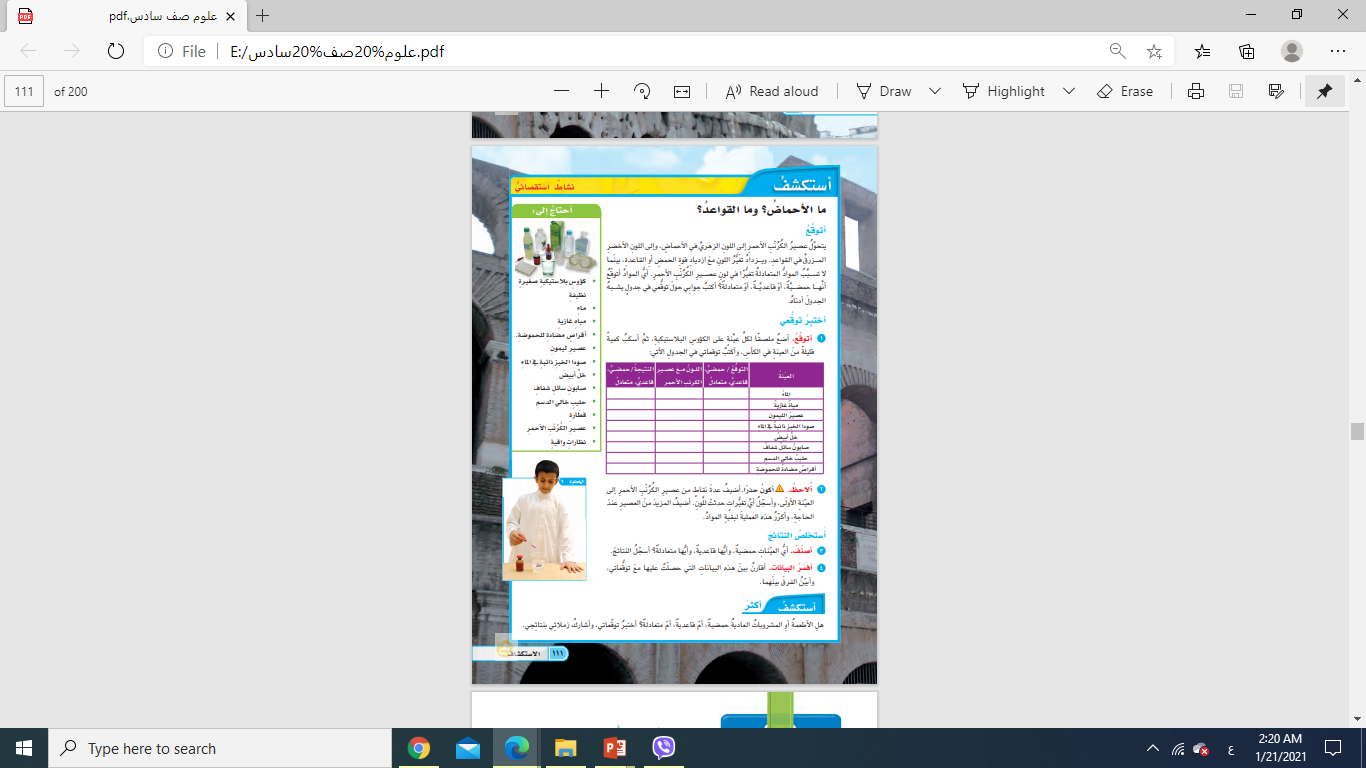 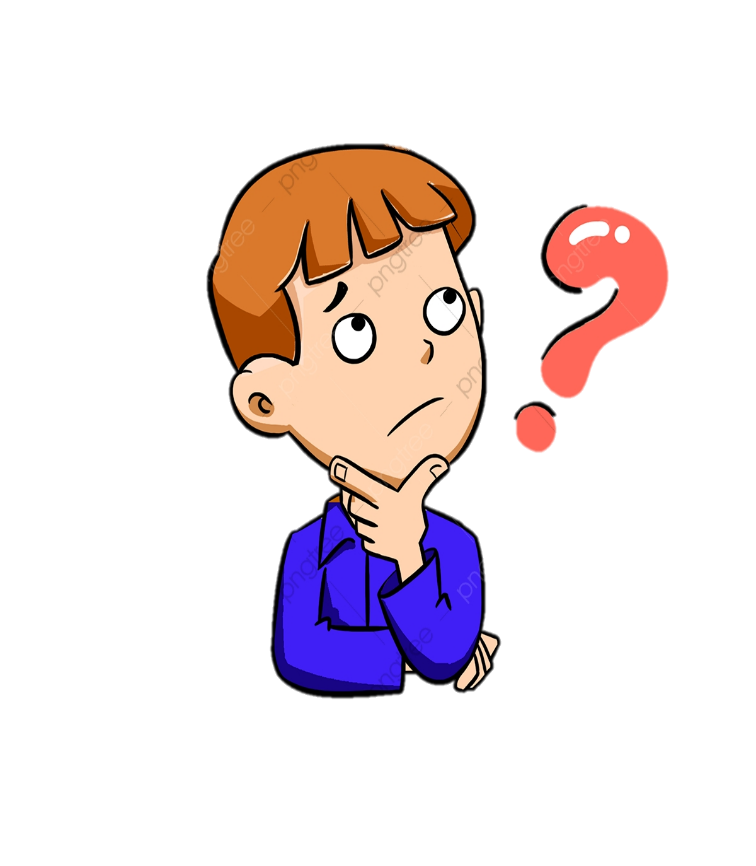 ما الخصائص المختلفة للعناصر؟
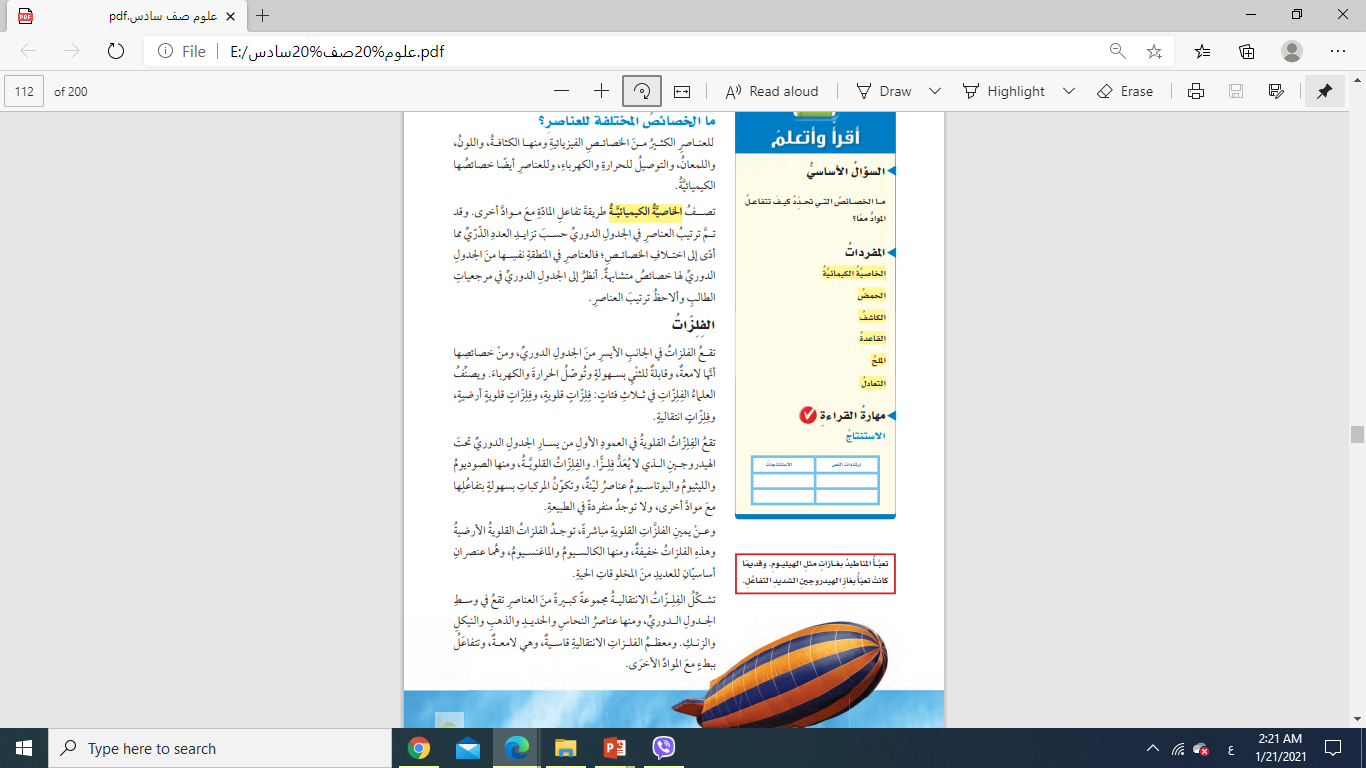 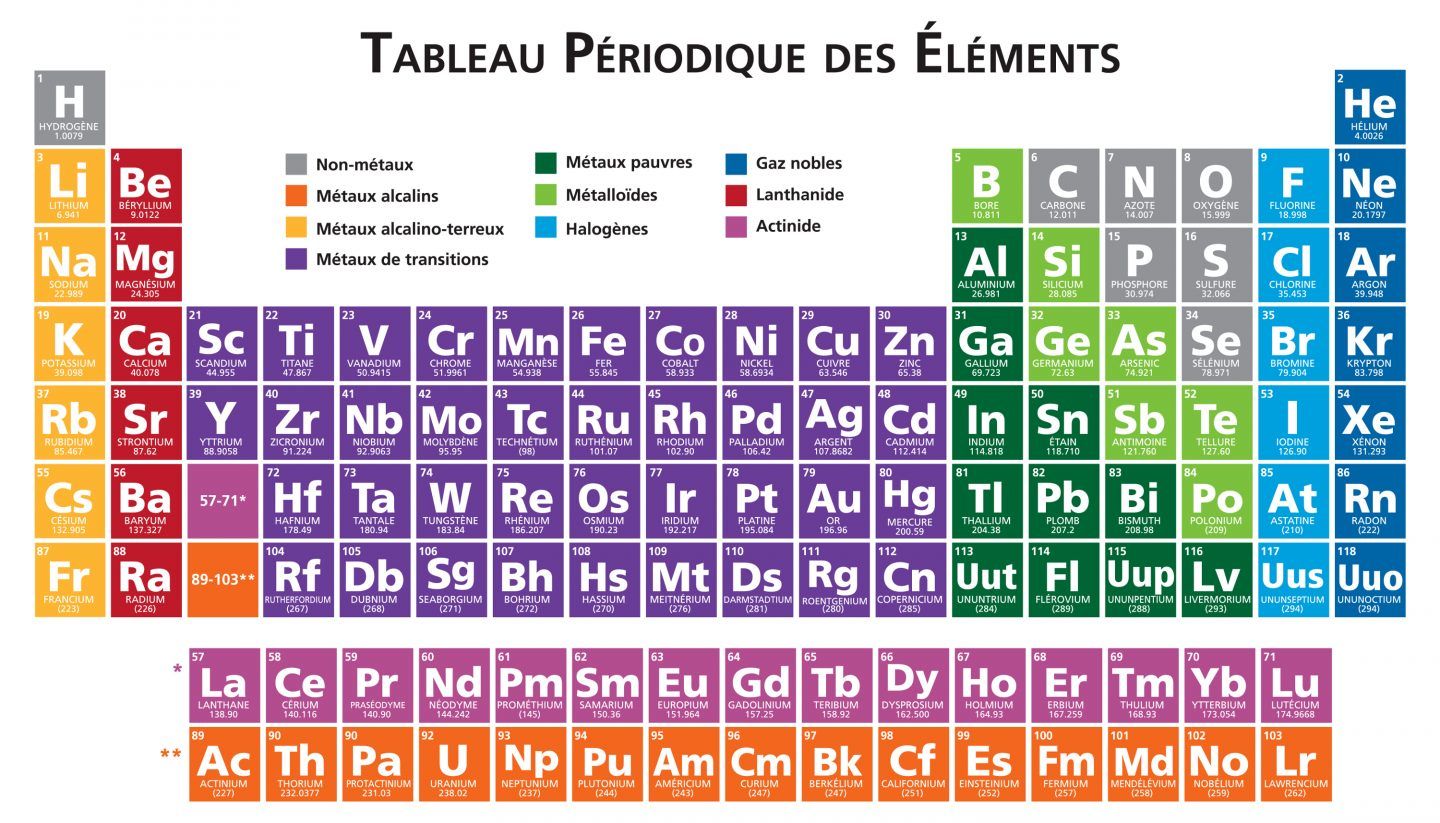 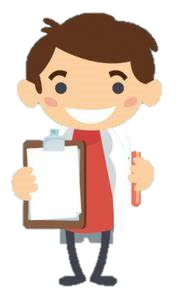 الفلزات
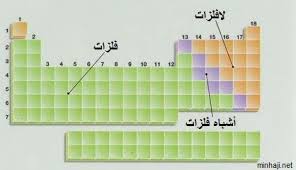 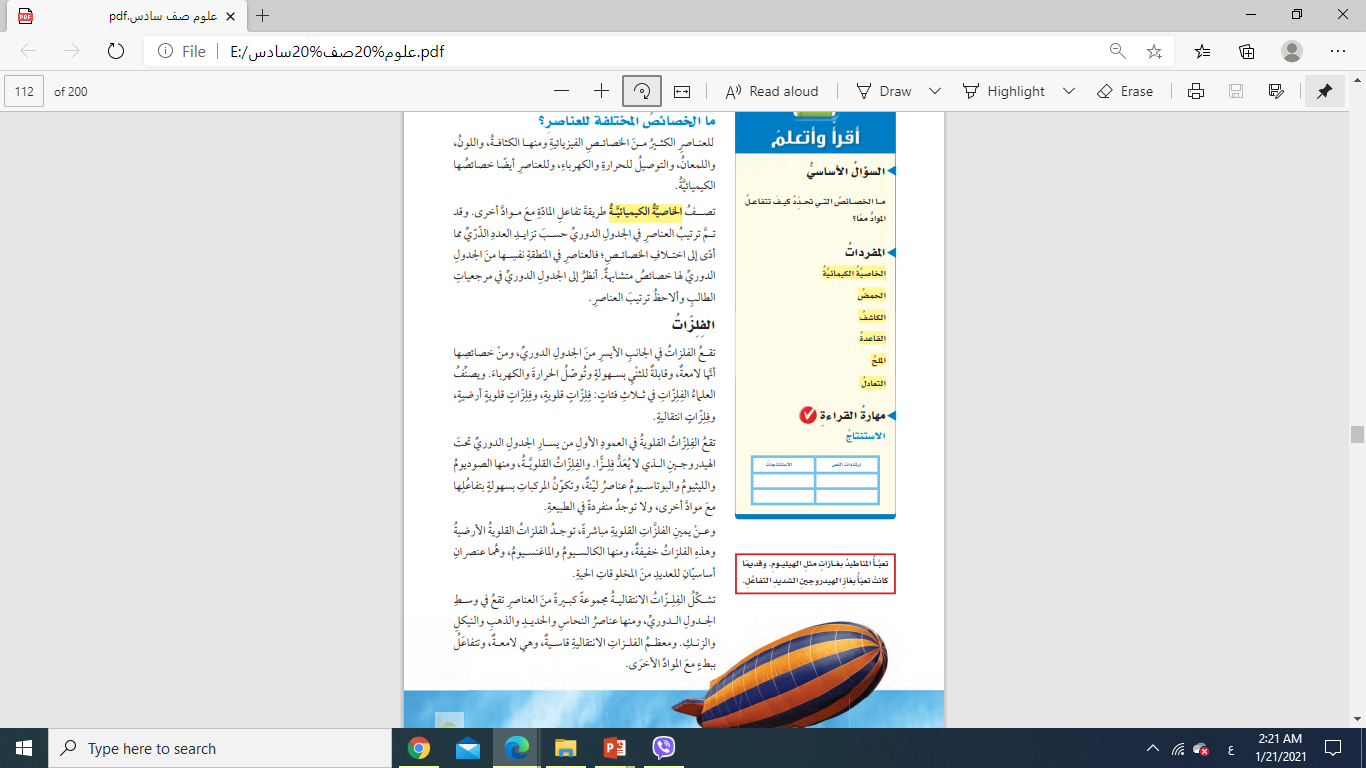 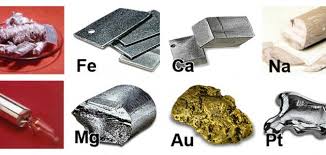 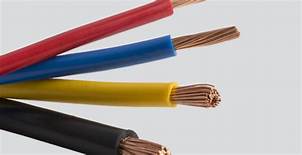 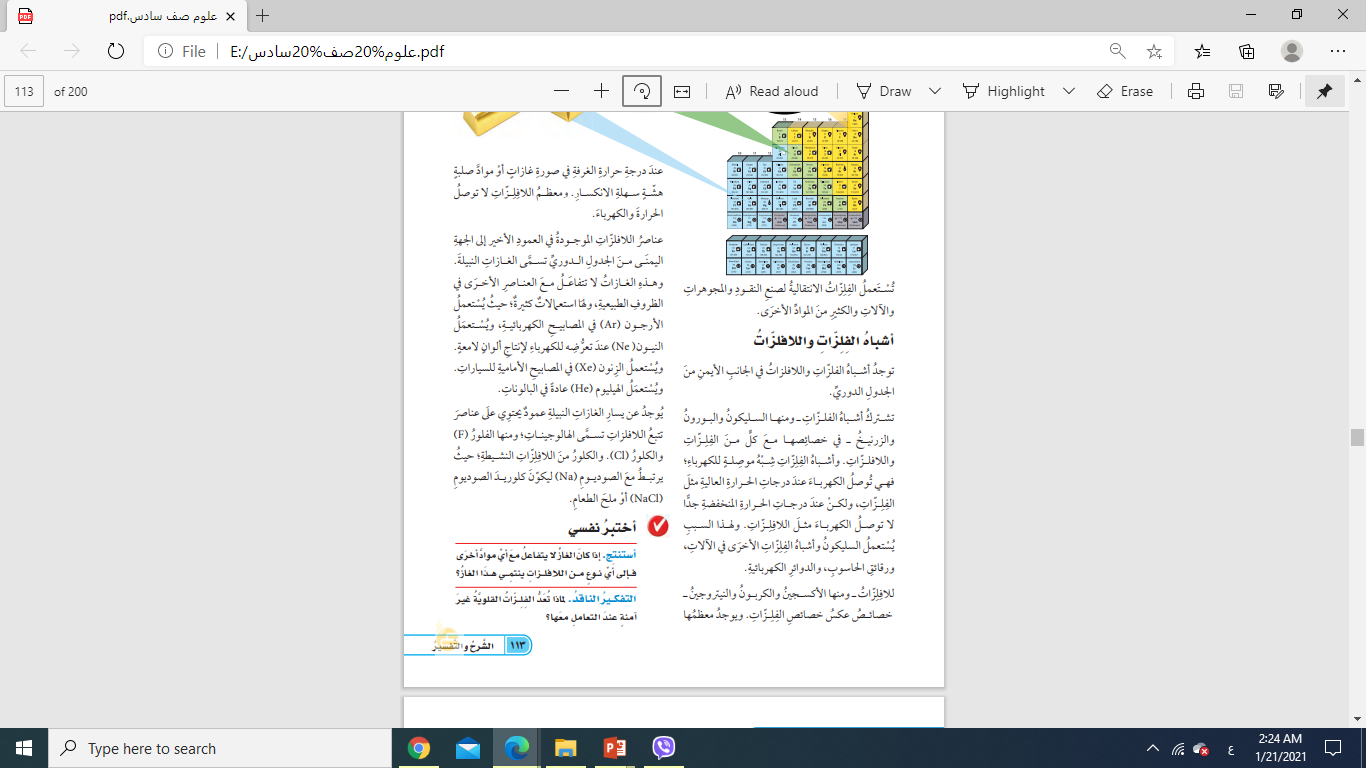 أشباه الفلزات و اللافلزات
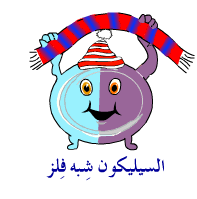 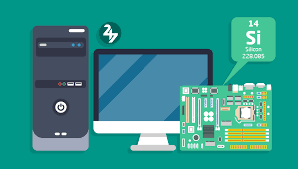 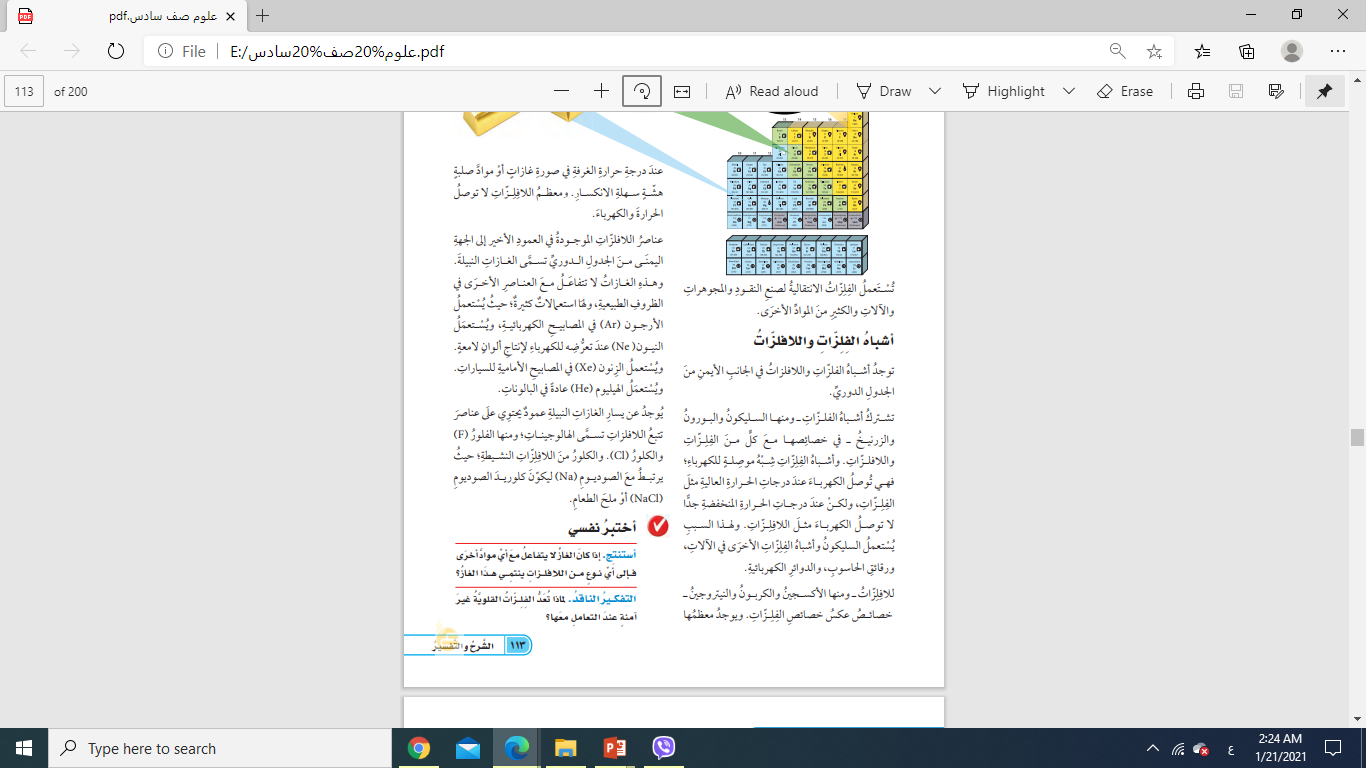 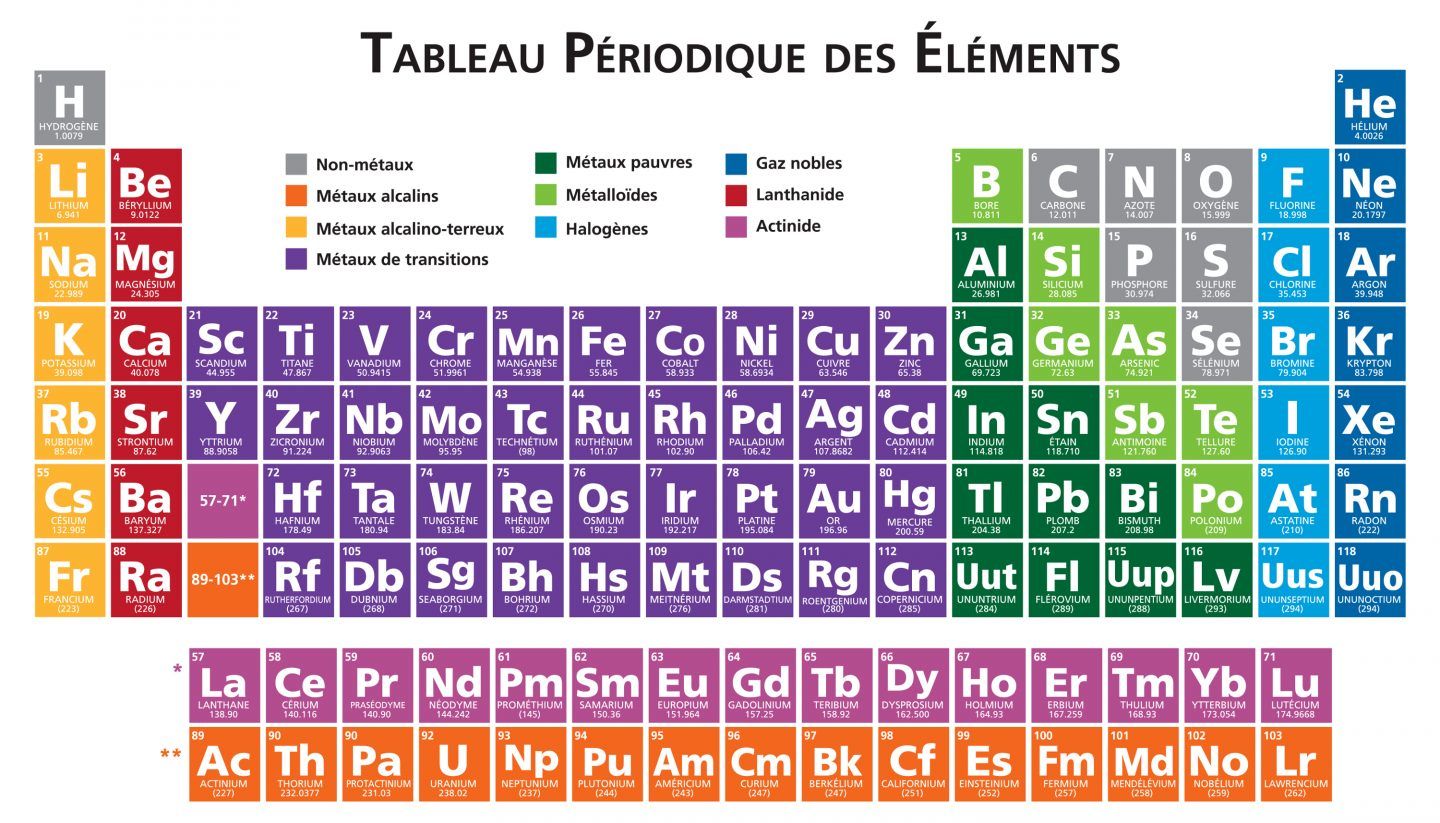 تجدنا  في جوجل
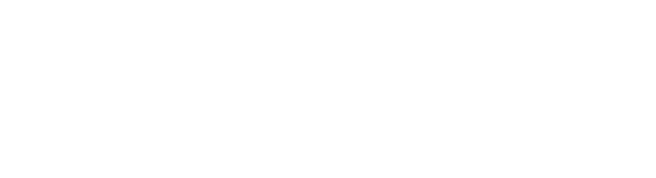 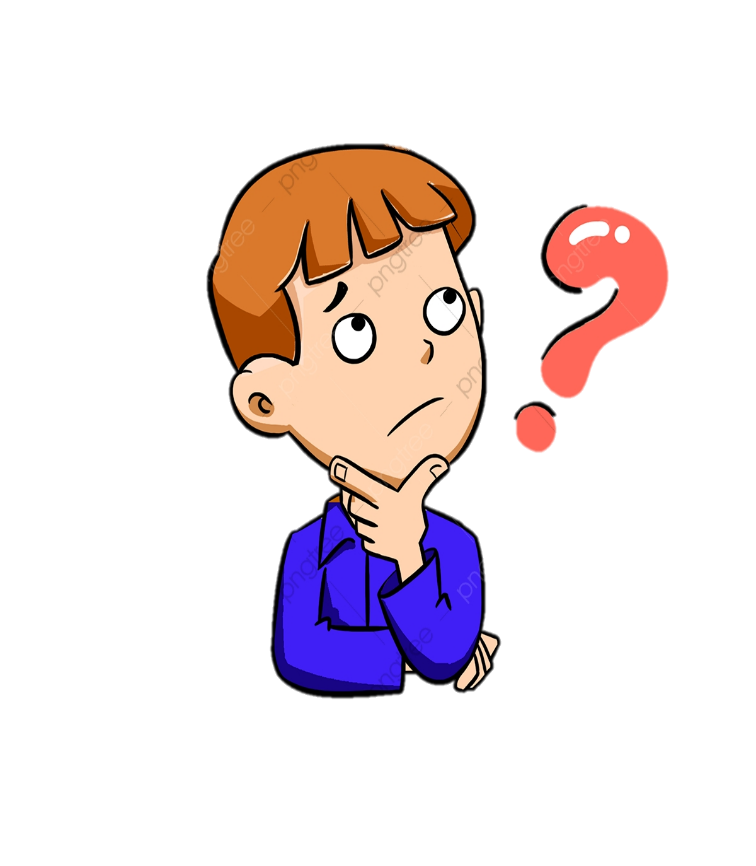 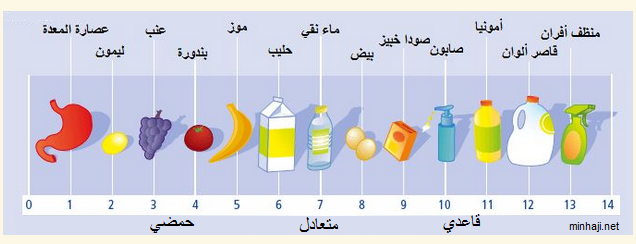 ما القواعد وما الأحماض؟
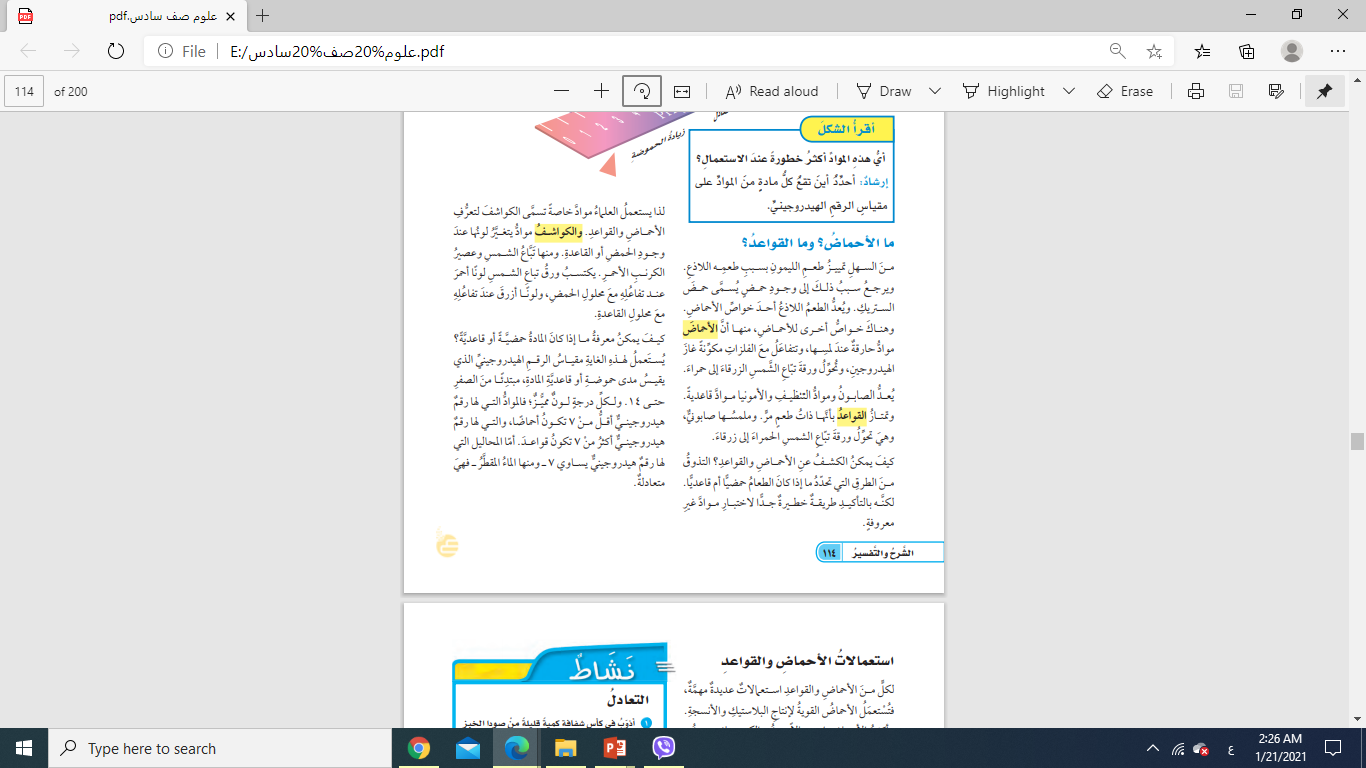 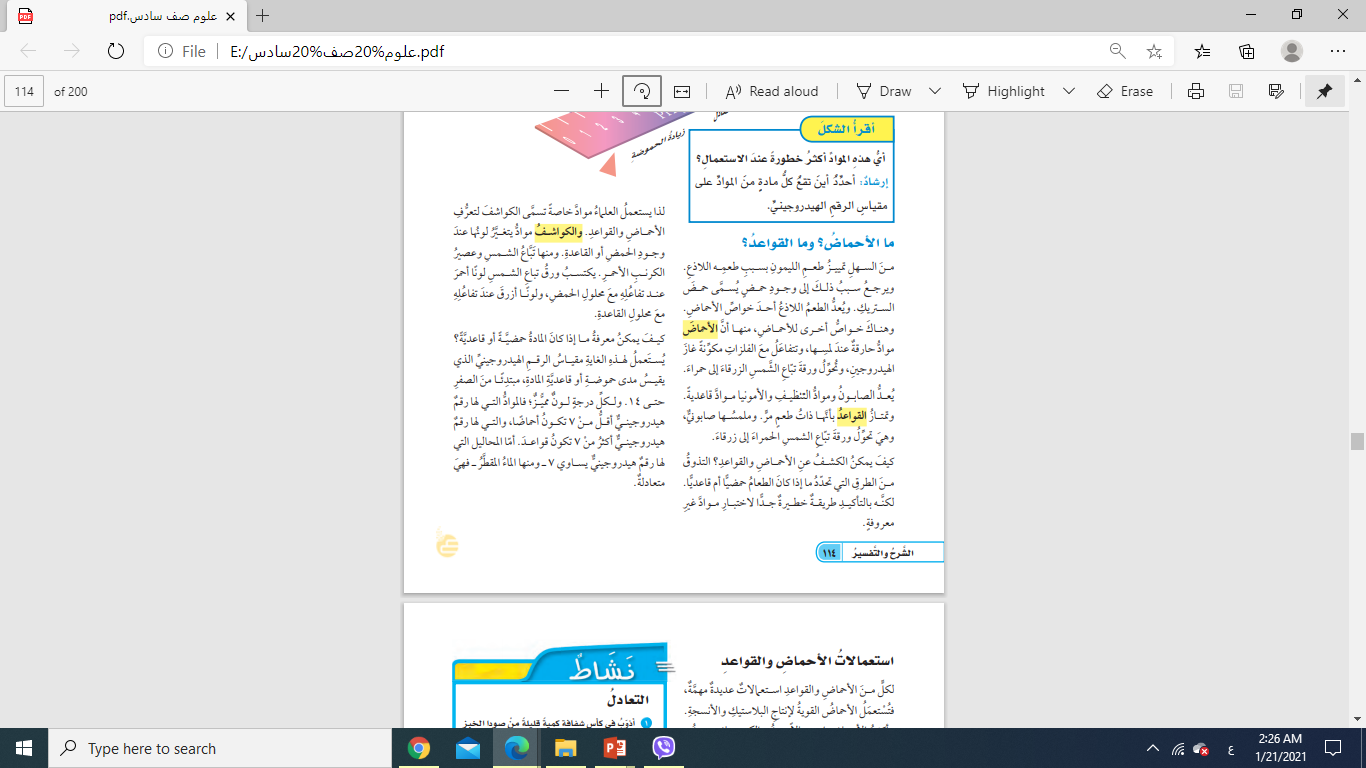 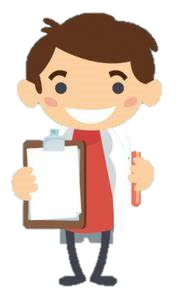 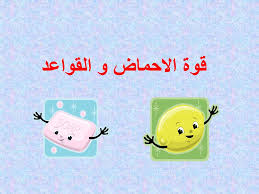 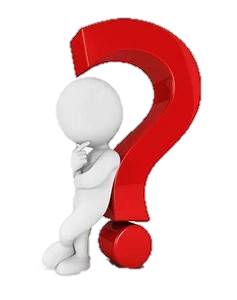 اختبر نفسي
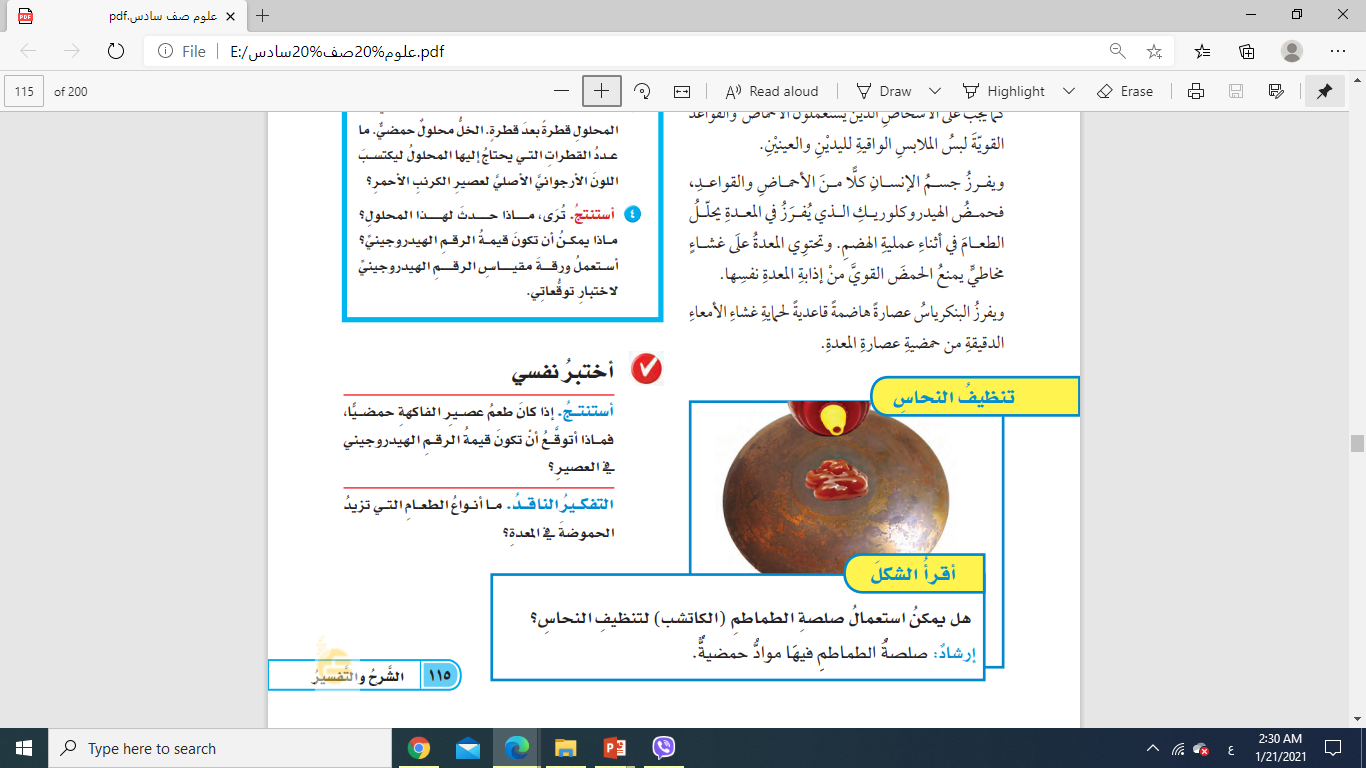 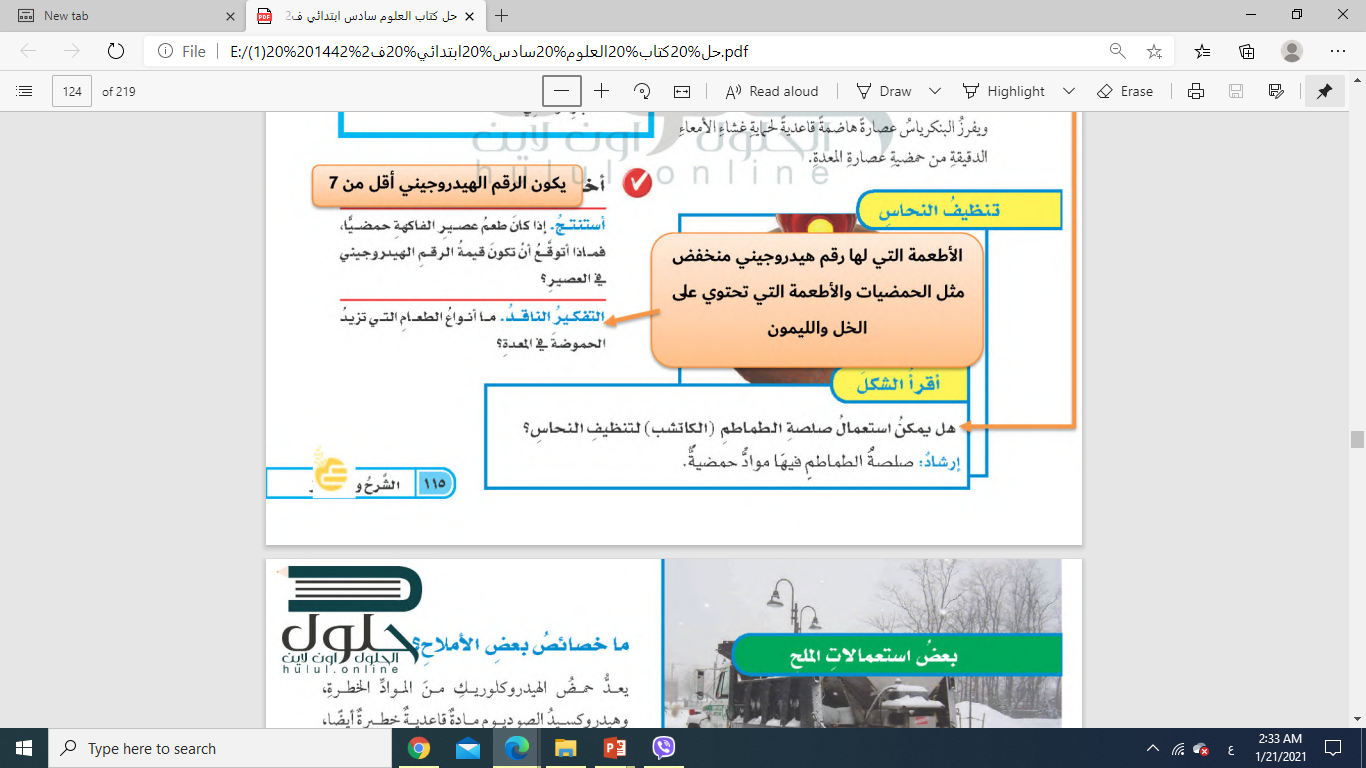 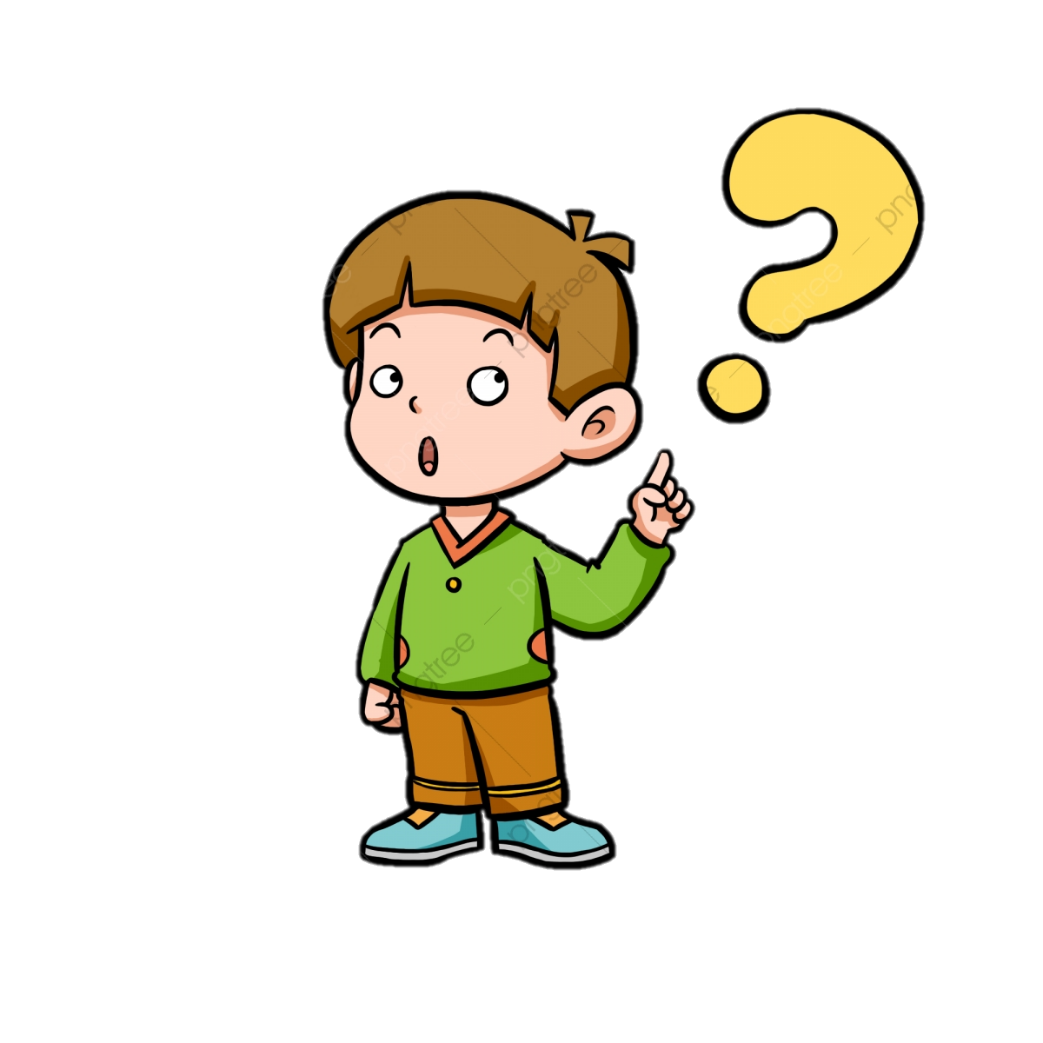 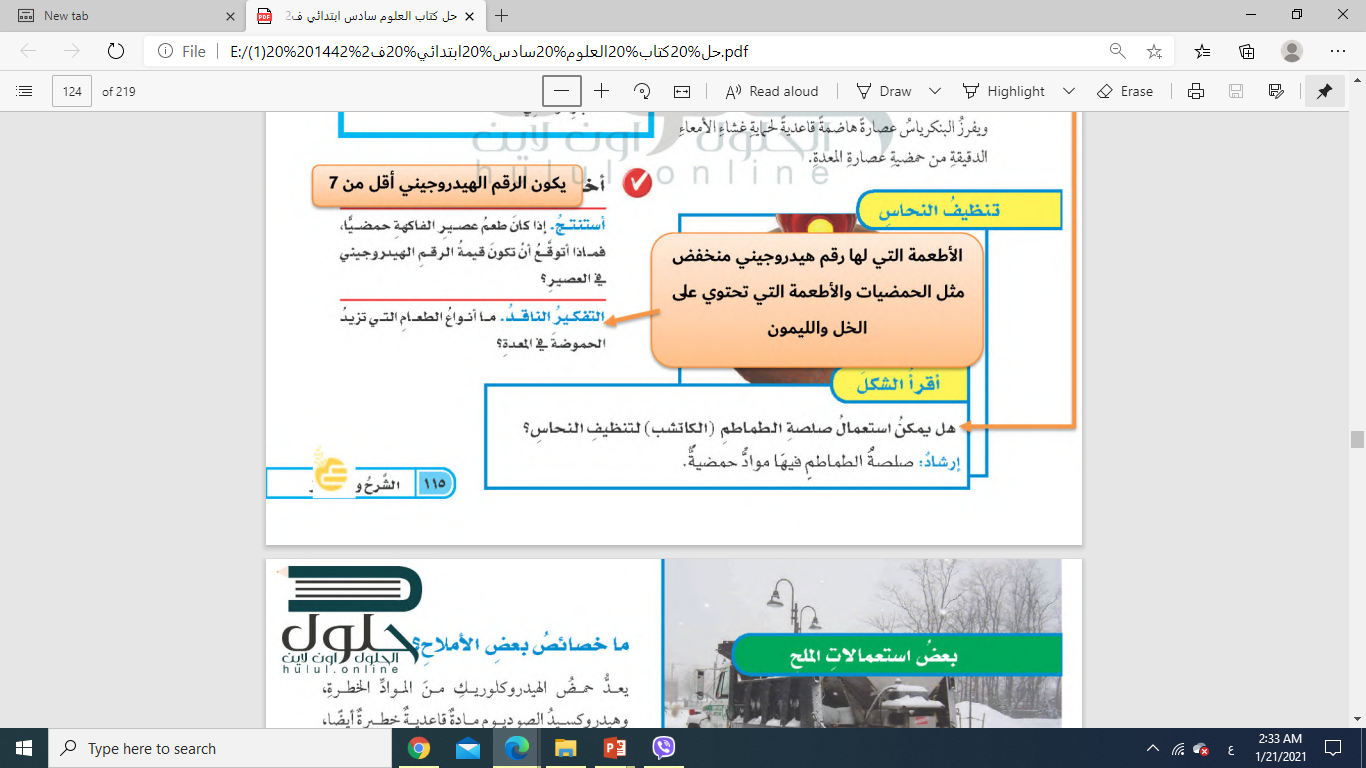 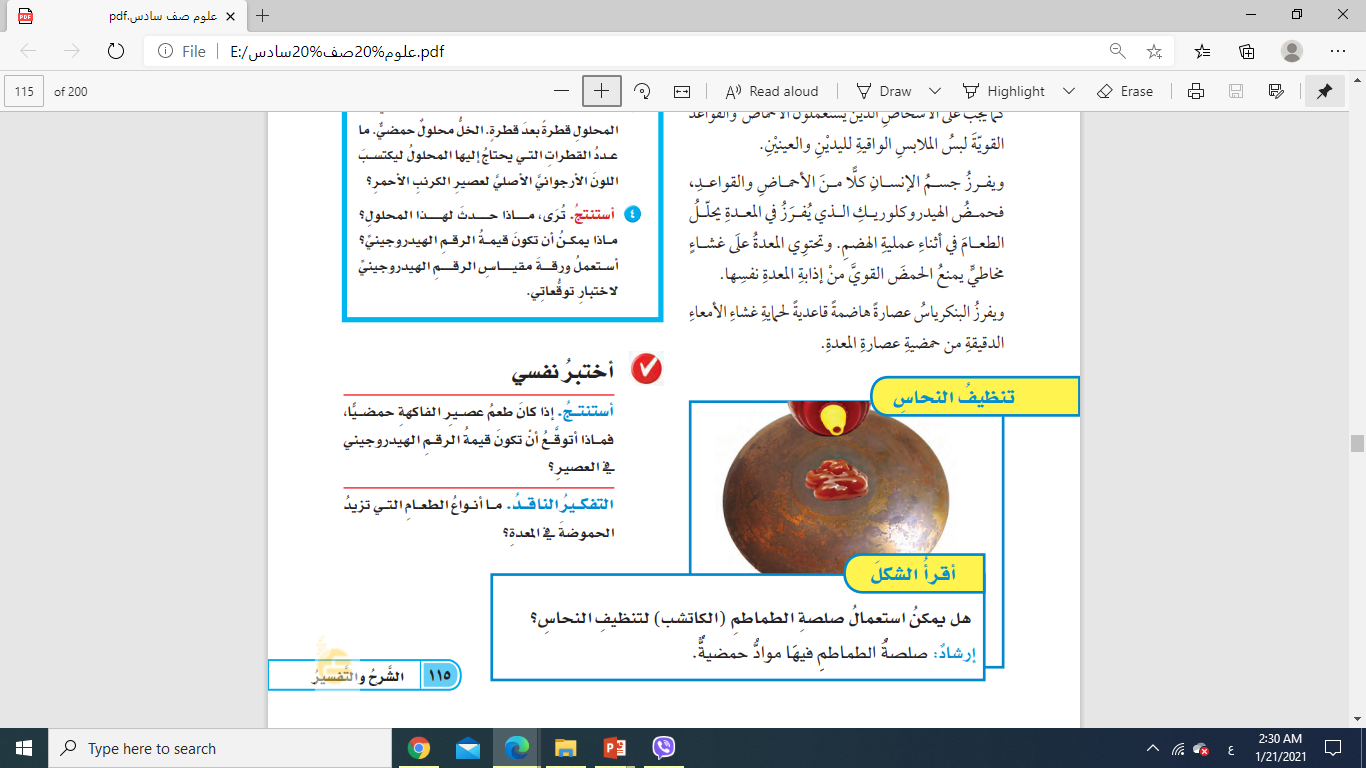 استعمالات الأحماض و القواعد
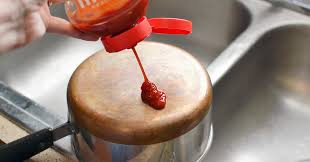 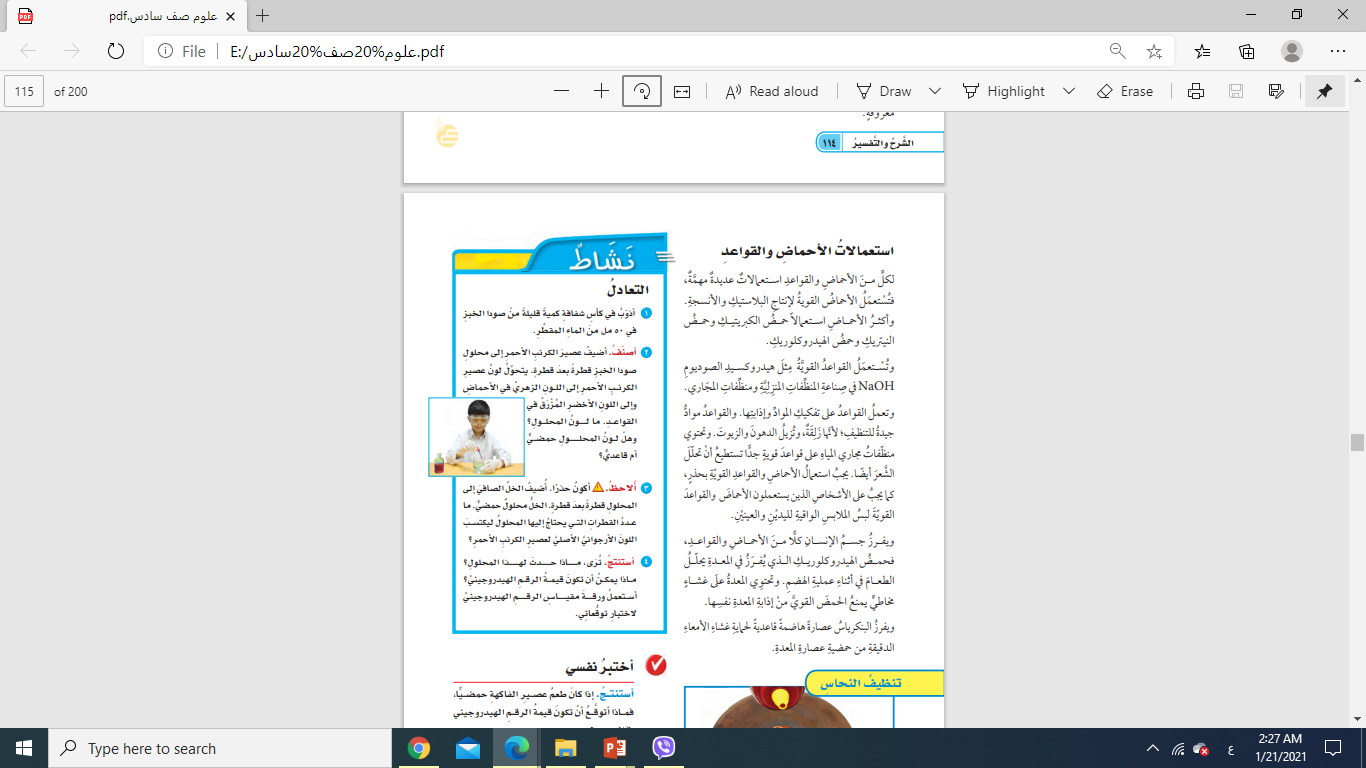 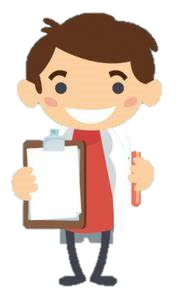 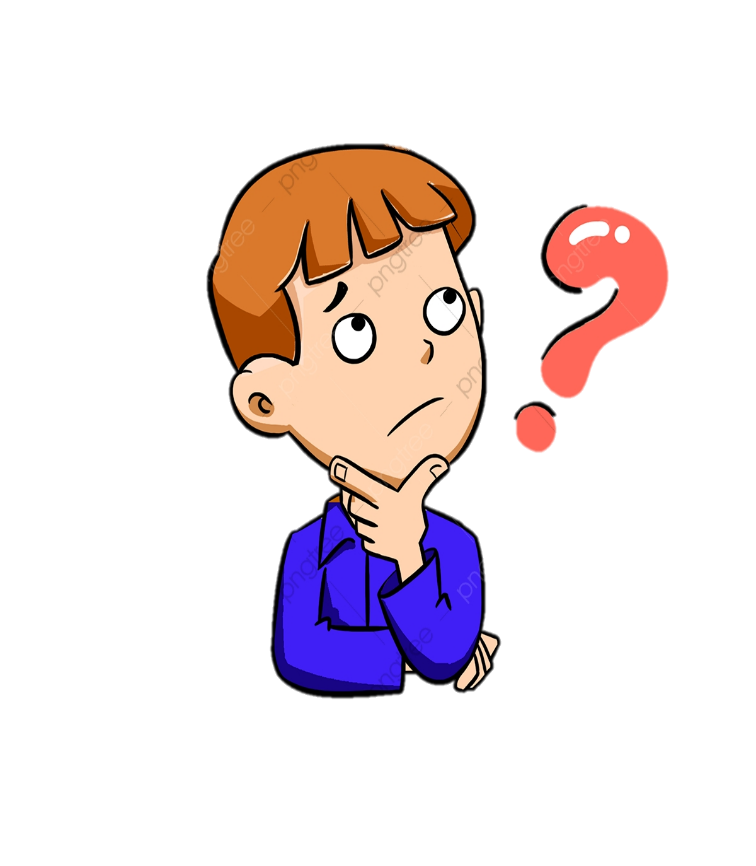 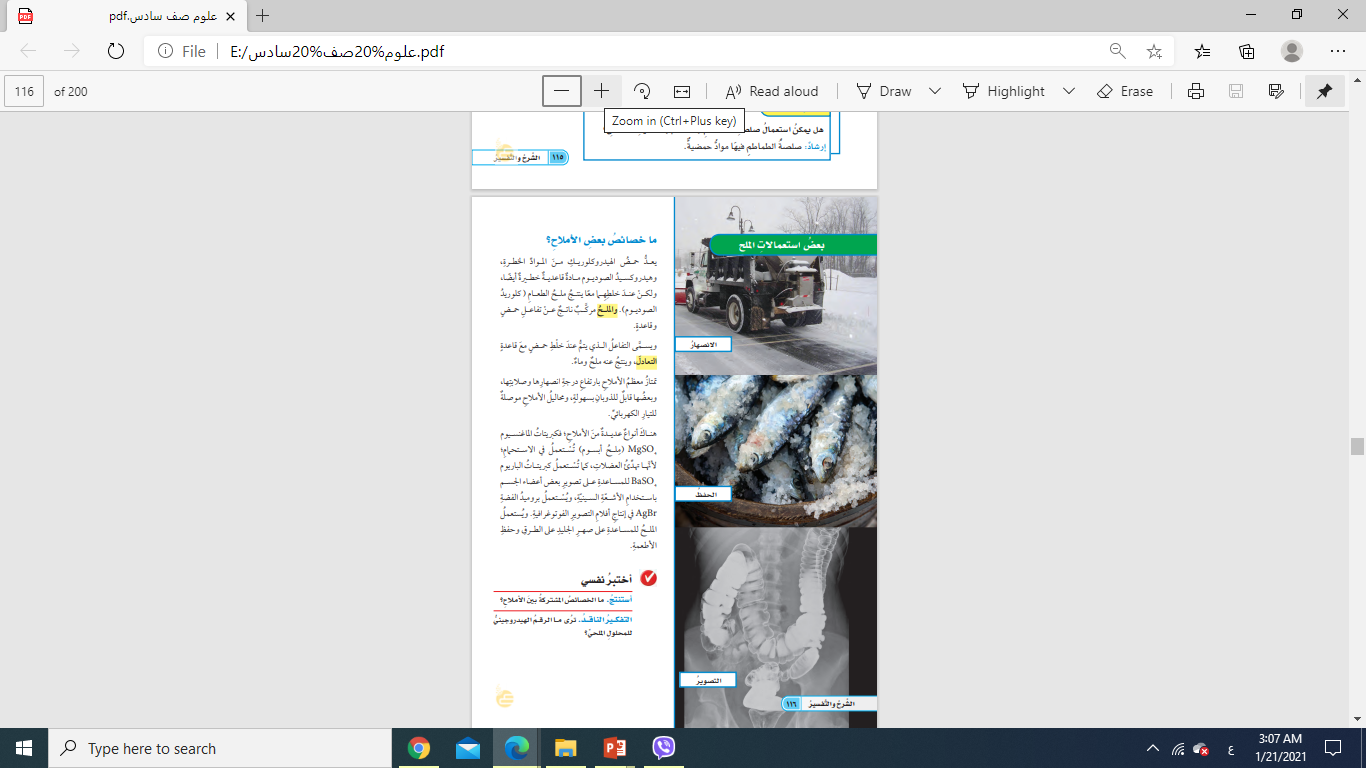 ما خصائص بعض الاملاح؟
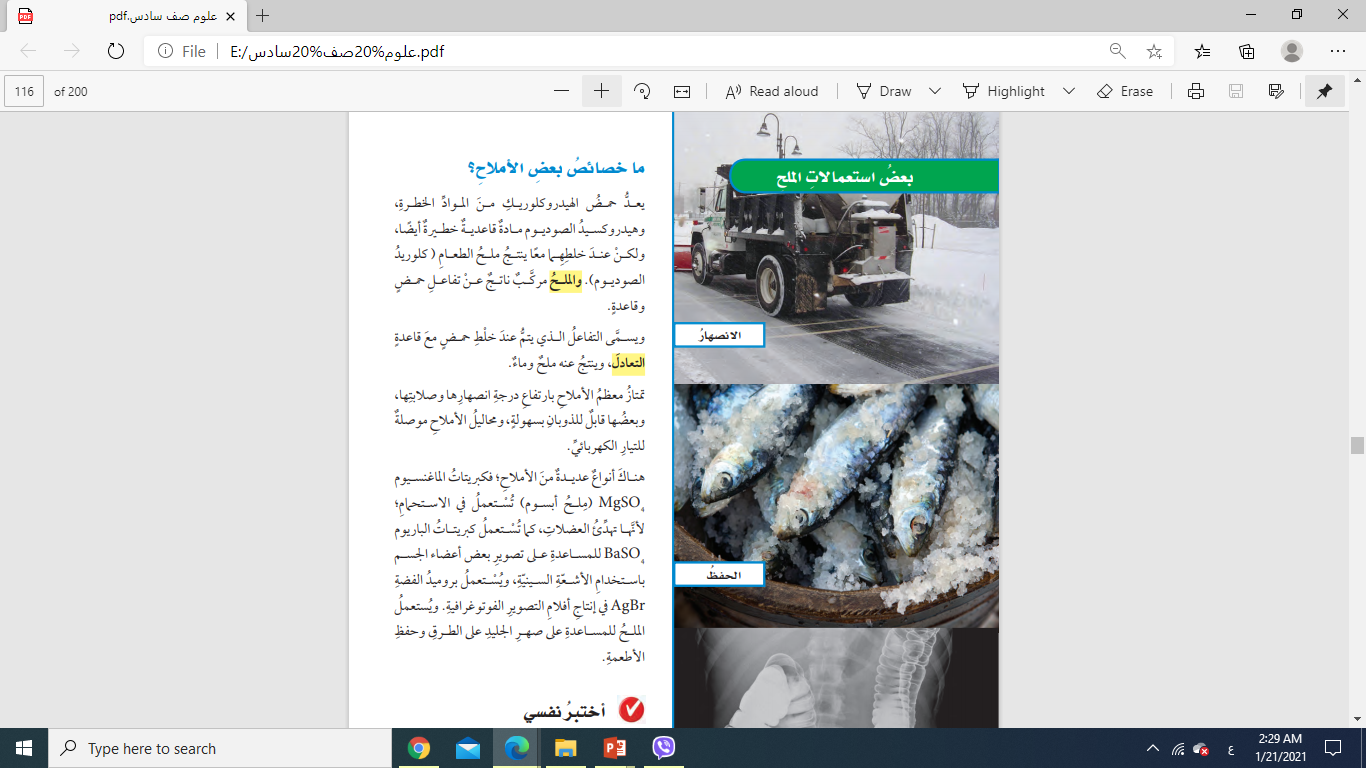 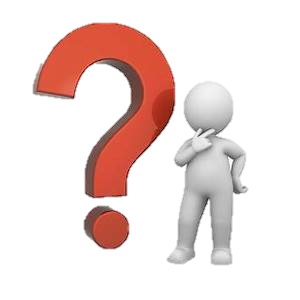 مراجعة الدرس
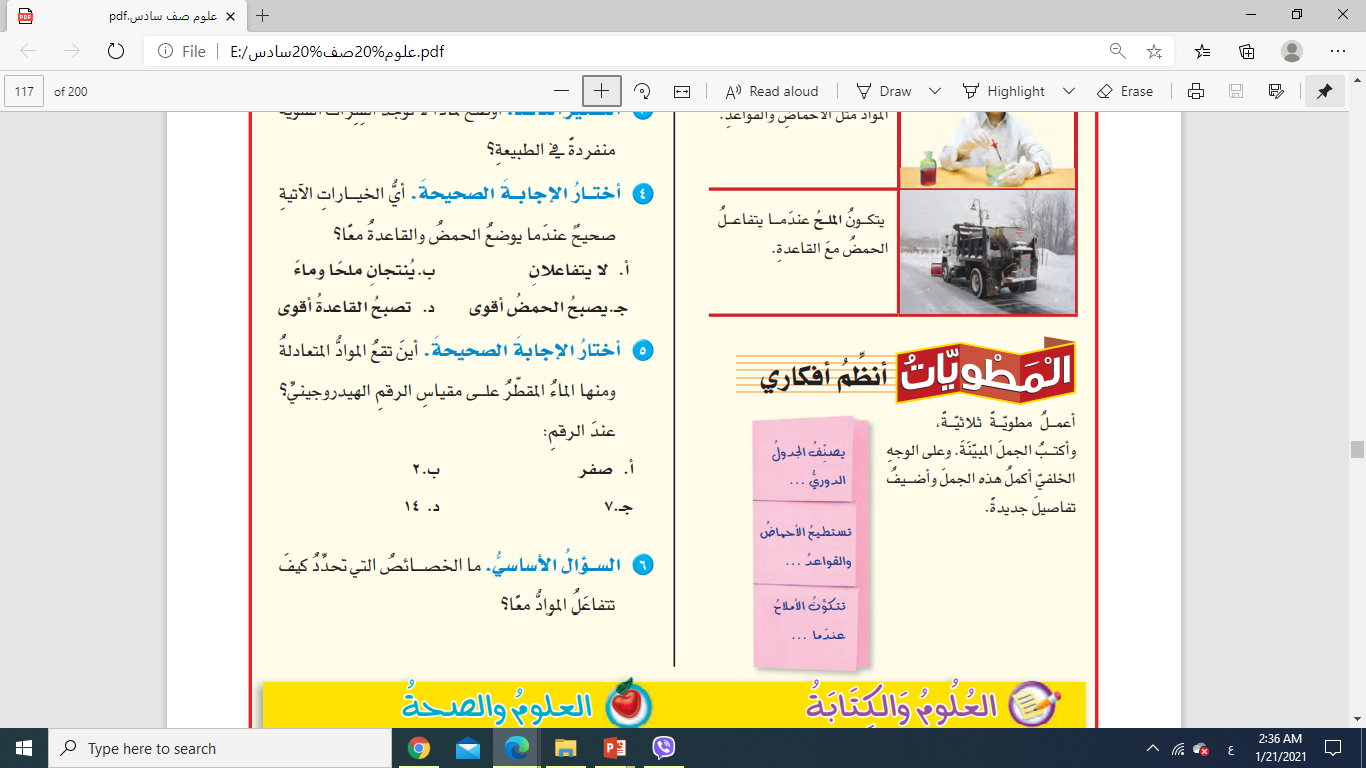 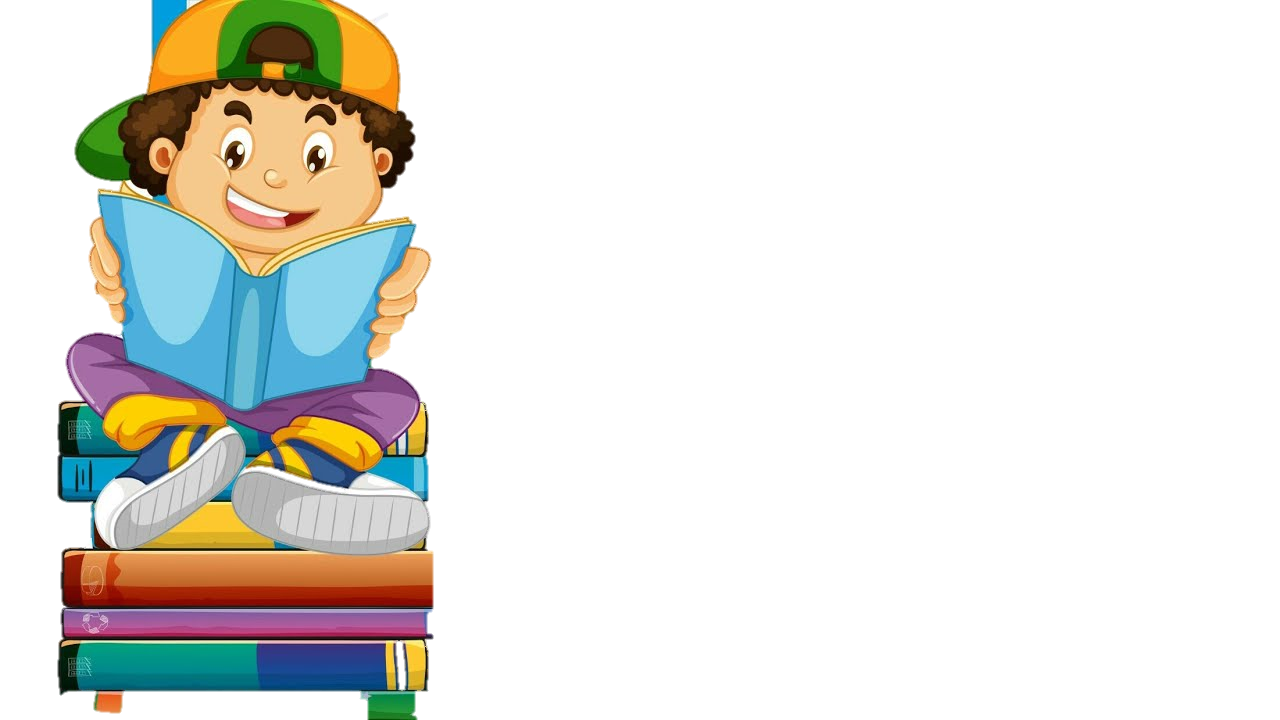 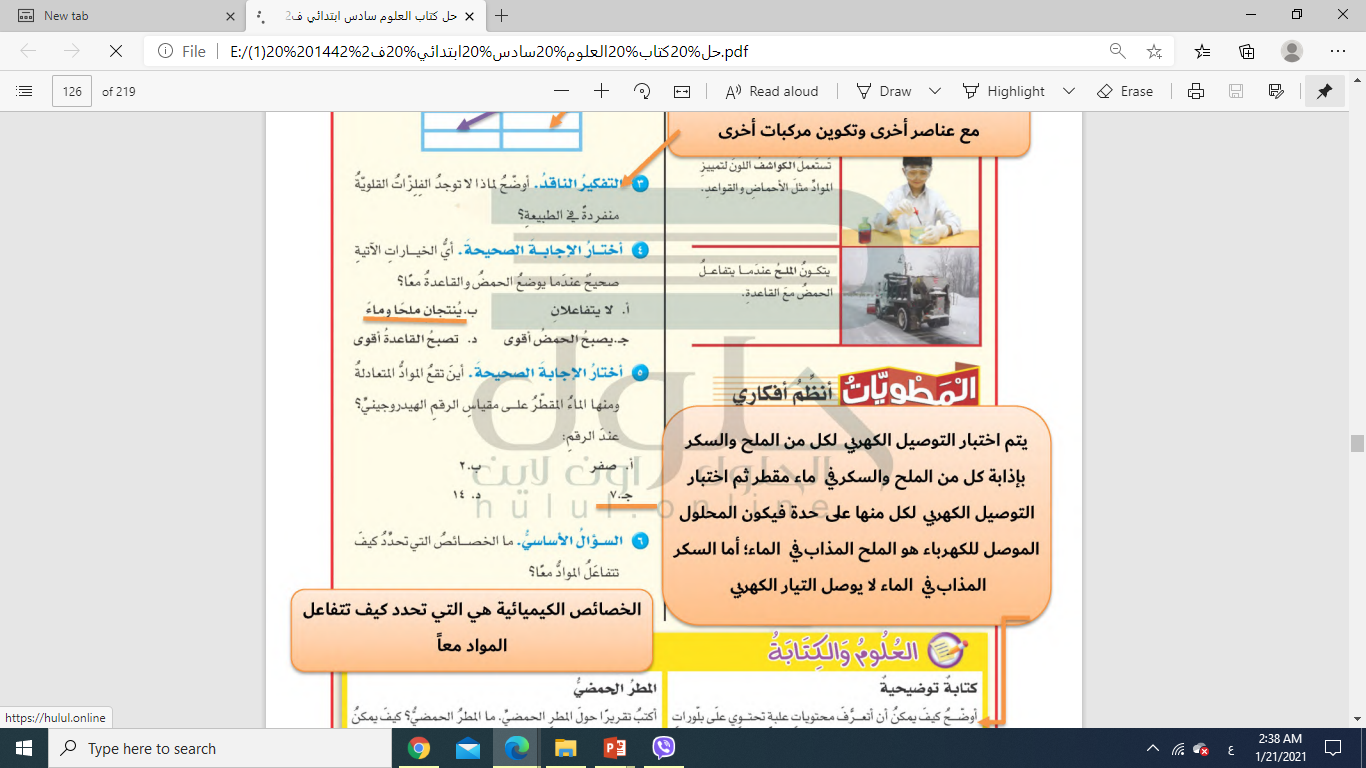